PARALELEPÍPEDOS
   rectos , CUBO
POLIEDROS

      
       PRISMAS


PARALELEPÍPEDOS
SUS CARAS SON RECTÁNGULOS Y/O CUADRADOS
VIVIMOS EN HABITACIONES Y A VECES EN EDIFICIOS EN FORMA DE PARALELEPÍPEDOS
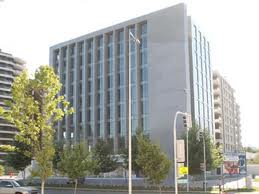 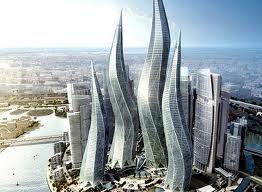 ÉSTOS, NO
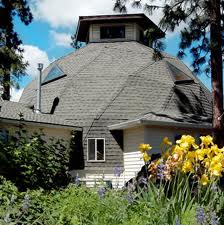 VÉRTICE       ARISTA




           CARA
Es un poliedro de seis caras (hexaedro), cada una de las cuales es un paralelogramo.
Un paralelepípedo tiene 12 aristas, que son iguales y
vértices.

Entonces:
6 caras
12 aristas
8 vértices
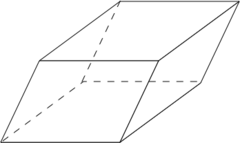 PARALELEPÍPEDO  OBLÍCUO
PARALELEPÍPEDOS





  RECTO    OBLÍCUO
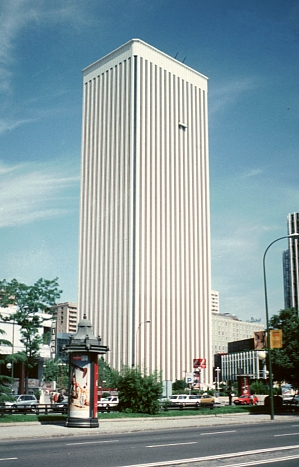 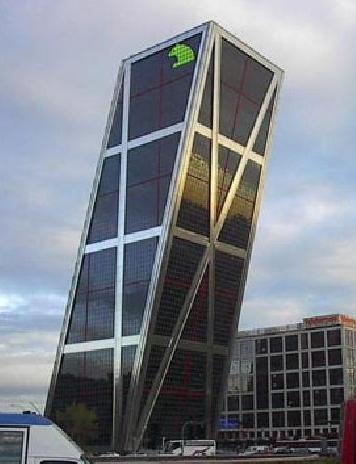 VOLUMEN DE UN PARALELEPÍPEDO

Volumen = largo• ancho• alto

  V =  a• b• c
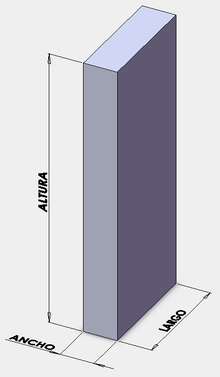 b

 c
    
                    a
Calcula el volumen de la caja de cartón


V = 20•10•6

 =  1200 cm³
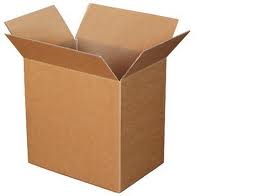 20 cm

          10 cm   6 cm
Te piden construir una caja de cartón de 240 cm³ de volumen, largo 20 cm, 
ancho 3 cm, ¿cuál debe ser el alto?
V =  a• b• c
a• b• c = V
20• 3• c = 240
 60 c      = 240
     c = 240  = 4 cm  ; alto = 4cm
            60
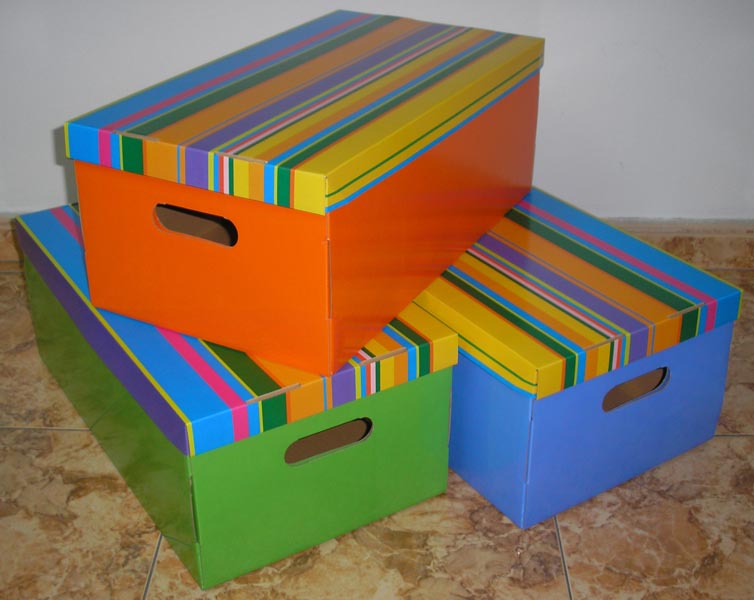 ÁREA TOTAL DEL PARALELEPÍPEDO
a
      c         ac

       bc      ab           bc


         c      ac

         b       ab
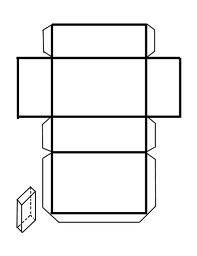 Tiene 6 caras  ;
 2 ,tienen área ac
 otras 2 tienen área ab
 y otras 2 tienen área  bc

ÁREA total =
  2ab + 2 ac + 2 bc
CALCULAR EL ÁREA TOTAL DE UN MUEBLE EN FORMA DE PARALELEPÍPEDO

At = 2•40•80 + 2•80•100 + 2•40•100
At = 6.400 +  16.000 + 8.000
      
  At = 34.400 cm²
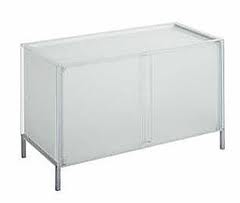 100 CM

80 CM

       40 CM
TE PIDEN CALCULAR EL ÁREA TOTAL DE UNA CAJA CONOCES EL VOLUMEN  24 M³ ,  EL LARGO  6 M Y EL ANCHO  2 M
¿ Cómo resolverlo?
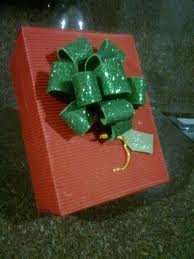 PARA CALCULAR EL ÁREA  TOTAL NECESITAS CONOCER EL VALOR DE LAS TRES DIMENCIONES
LARGO, ANCHO, ALTO

NO CONOCES  EL  ALTO, PERO
CONOCES  EL VOLUMEN
Calcular el ancho

a• b• c = V

a• 6• 2 = 24
          
 a = 2
ÁREA TOTAL=

= 2ab + 2 ac + 2 bc =

= 2•2•6+ 2•2•2 + 2•2•6=

 =  24 + 8 + 24 = 56 cm²
Paralelepípedo recto rectangular (Prisma)
Si a, b y c son los 
lados de un paralelepípedo, entonces: Área total = 2ab + 2ac + 2bc
Volumen = a•b•c
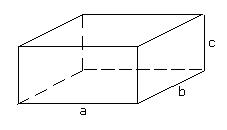 CUBO  o HEXAEDRO REGULAR
  
Poliedro  de 6 caras, que son cuadrados congruentes.  
Es uno de los sólidos platónicos.
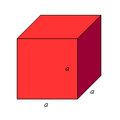 VOLUMEN

 V = a•a•a = a³

Calcular el
 volumen si a= 7 m
V = 7  = 7•7•7 = 343m³
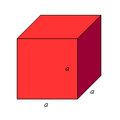 Si el volumen de un cubo es   8 cm³
Calcular la medida de la arista.
¿Qué número elevado al cubo es 8?   2
 Luego a = 2
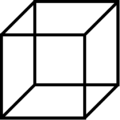 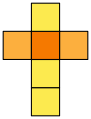 a²
a²      a²      a²

          a²


           a²
Area =  6a²
Calcular el área y el volumen del
Cubo de la figura.
  
     V = a³
  V = 10•10•10 = 1000 cm³
  
A = 6a²
A = 6•10•10 = 600 cm²
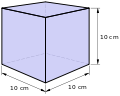 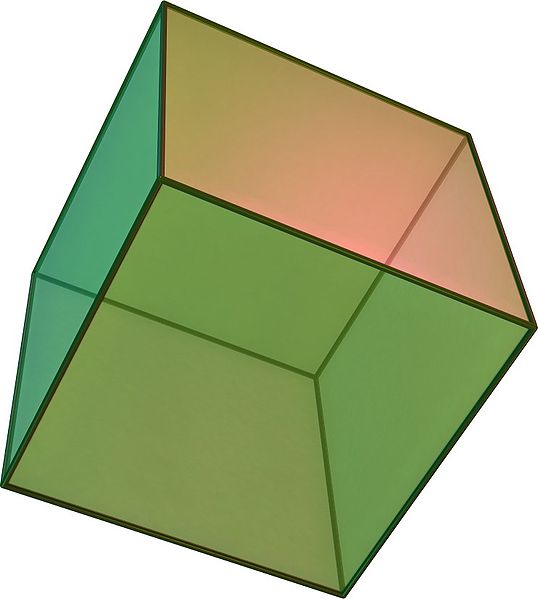 Área de cubo =     =   150 cm²
Calcular el volumen.
Debo calcular el lado del cubo.
 150 : 6 = 25 = a²
  Si a² = 25 , a = 5
V = 5³  = 125 cm³
fin
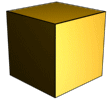 Algunas figuras Wikipedia
 Bibliografía : www.aprendamosmatematica.com